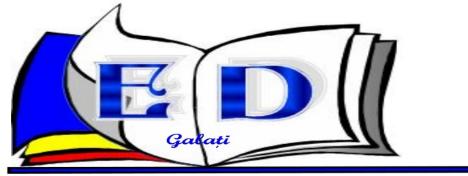 Intercultural bridges extending to European citizenship 
2019-1-TR01-KA229-076762_6
Macedonia de Nord, 09-13.05.2022
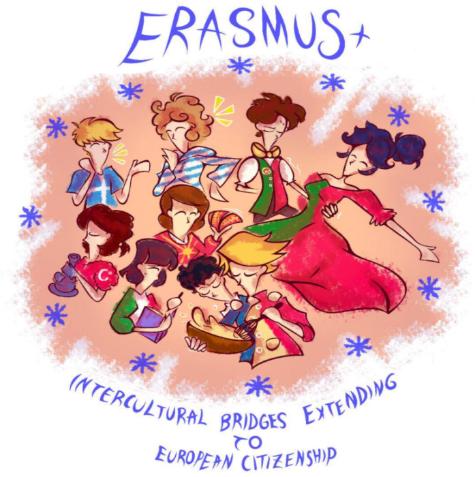 Obiectivele proiectului
Obiectivul general
Să permită profesorilor ca prin intermediul activităților desfășurate să împărtășească partenerilor din bunurile culturale (limbă, tradiții, mâncare, dans, muzică, jocuri, diferite locuri ale Patrimoniului Mondial UNESCO)
Obiective specifice
Să dezvolte înțelegerea și acceptarea multiculturală prin recunoașterea valorilor  din fiecare dintre țările partenere, precum și a moștenirii culturale ale UNESCO.
 Să coopereze școlile partenere din Europa pentru a observa diversitatea culturală și pentru a dezvolta un sentiment de apartenență la familia europeană; 
 Să dezvolte abilitățile lingvistice și de folosire a tehnologiei digitale prin activități internaționale,
 Să promoveze conștientizarea timpurie a învățării limbilor străine și multilingvismul prin integrarea metodologiei CLIL, pentru a promova o abordare cuprinzătoare a predării și învățării limbilor străine.
Activitățile proiectului
1.Educație CLIL- Pregătire pe termen scurt a personalului comun-ITALIA
2. Spune-mi povestea ta- Schimburi pe termen scurt între grupuri de elevi-GRECIA
3. Joacă-te cu mine- Schimburi pe termen scurt între grupuri de elevi- Macedonia de Nord
4. Mâncarea noastră tradițională- Pregătire pe termen scurt a personalului-ROMÂNIA
5. Dansează cu mine!-Schimburi pe termen scurt de grupuri de elevi-PORTUGALIA
6. Meșteșugurile tradiționale și patrimoniul cultural UNESCO - Formare pe termen scurt a personalului - TURCIA
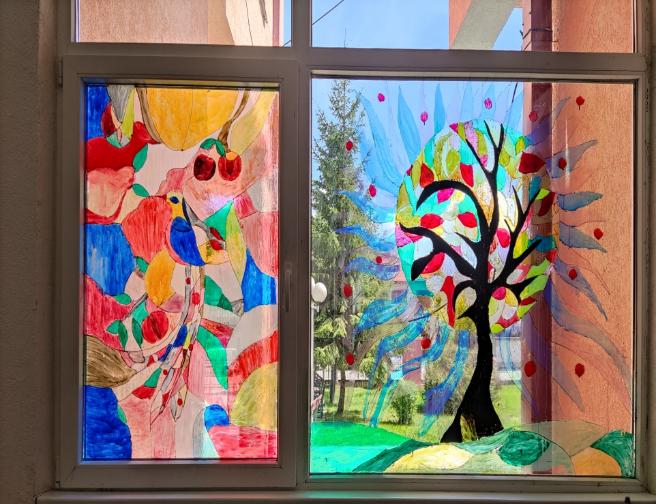 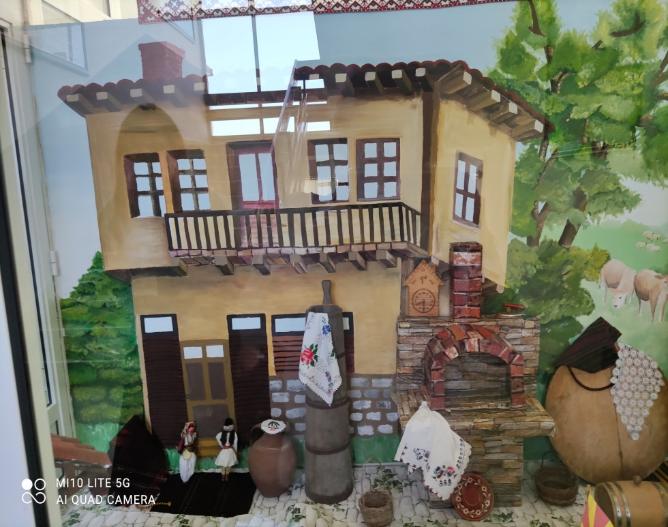 Școala  „Dedo Iljo Maleshevski” din Berovo, Macedonia de Nord
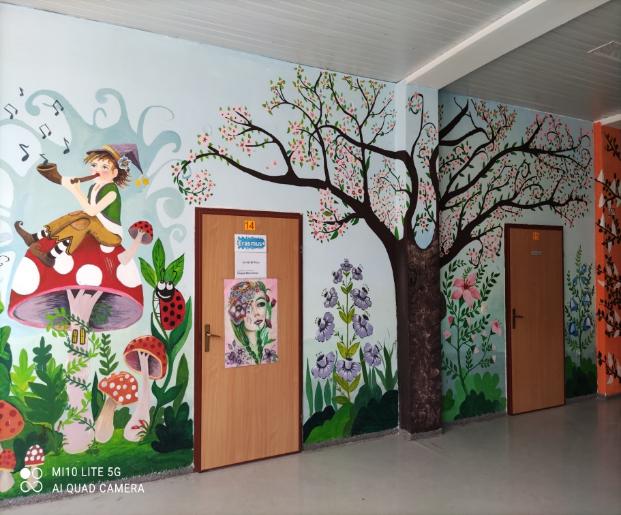 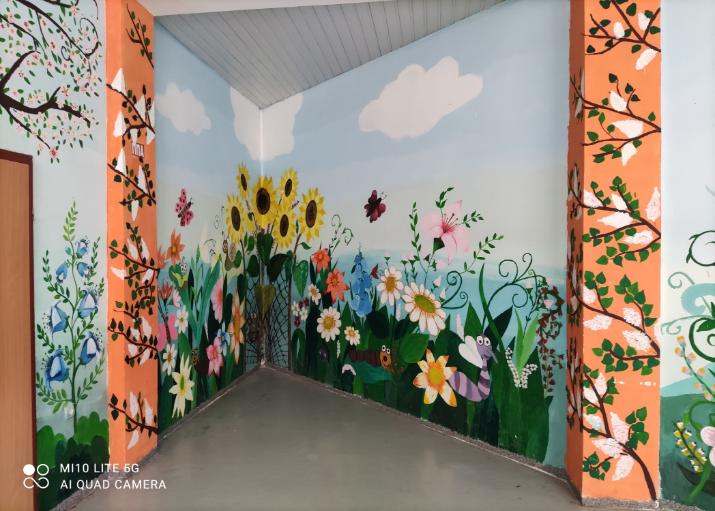 Activități în mobilitate
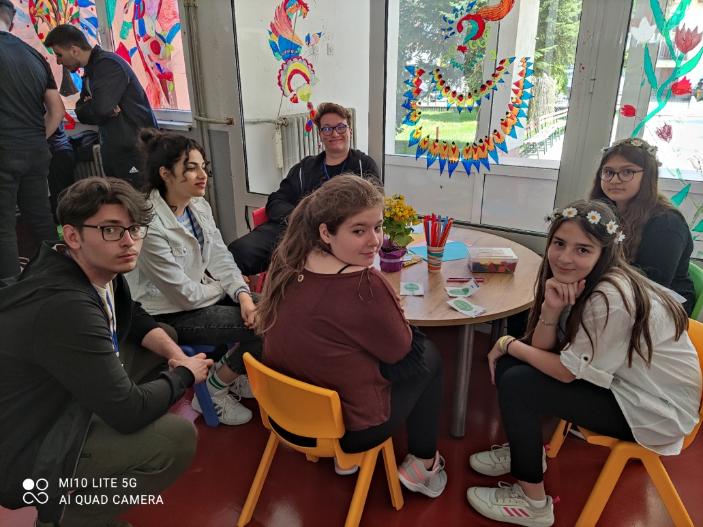 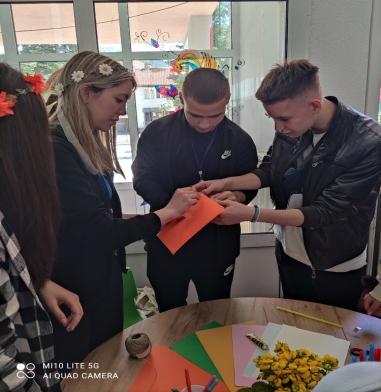 Construirea unui pod din materiale reciclabile
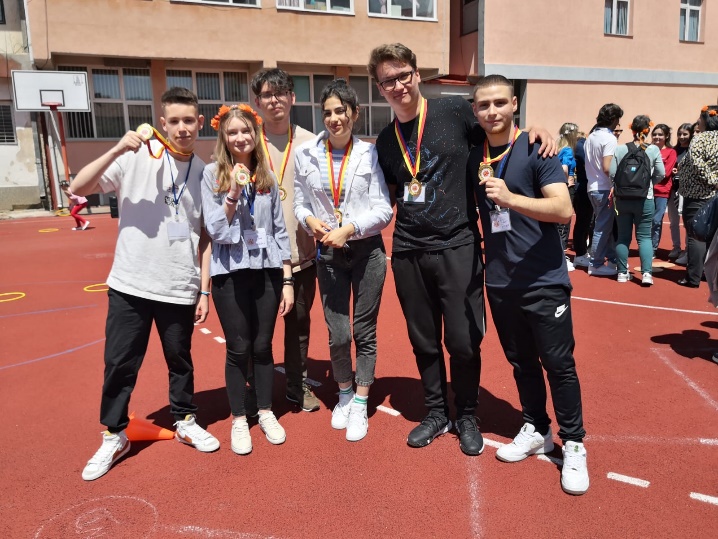 România- Țară, țară, vrem ostași!
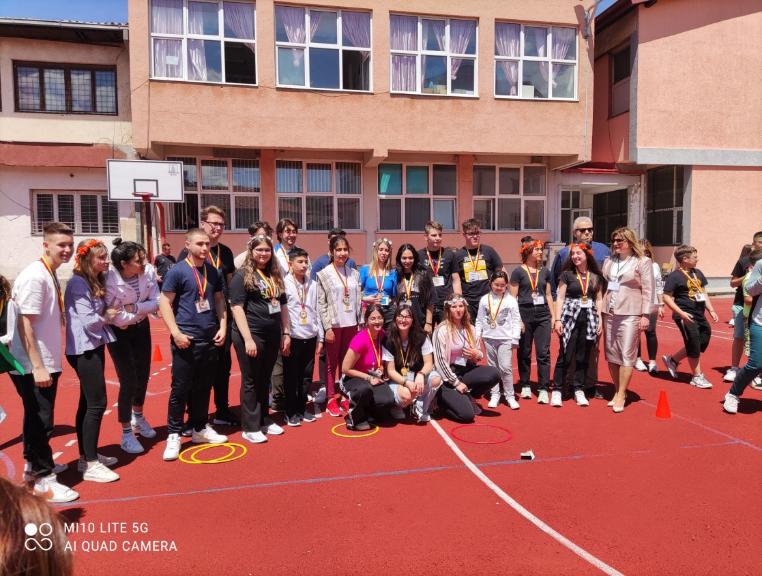 Jucați-vă, alergați și câștigați jocul
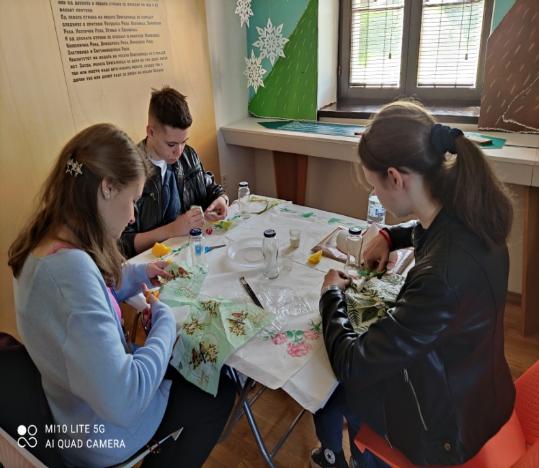 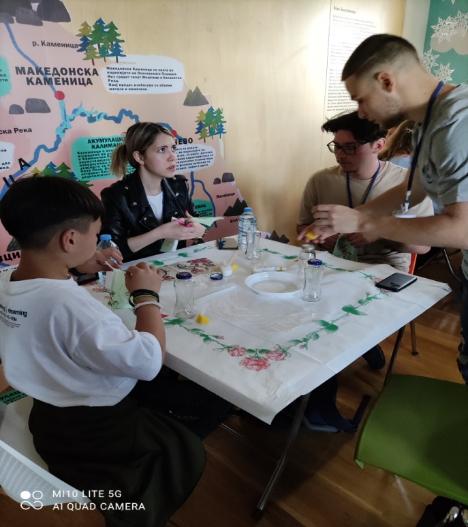 Centrul Educațional pentru Conservarea Naturii
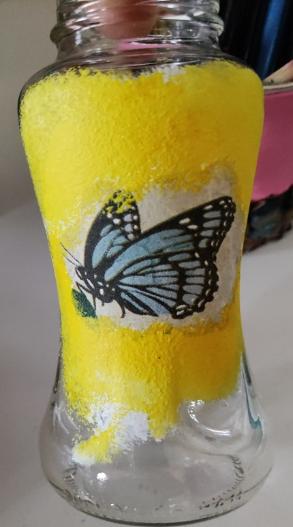 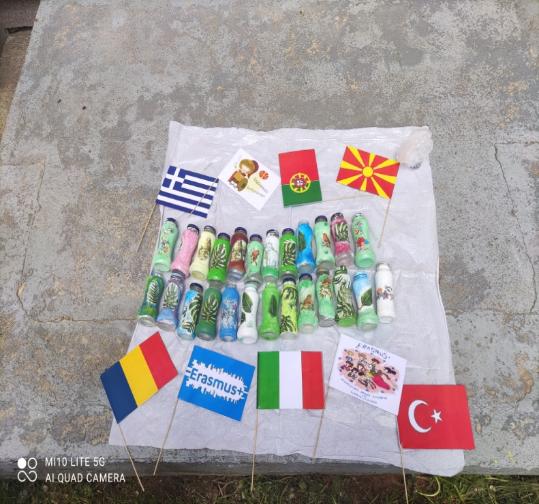 Atelier de creație-materiale reciclabile
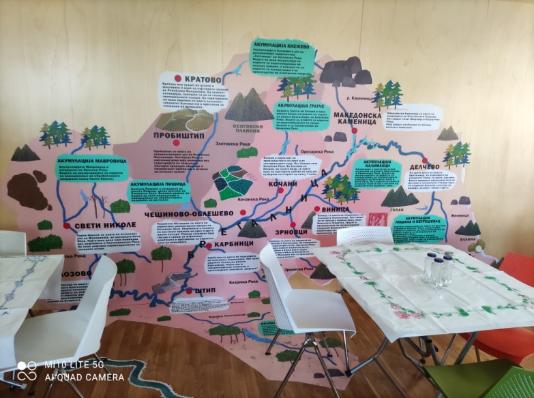 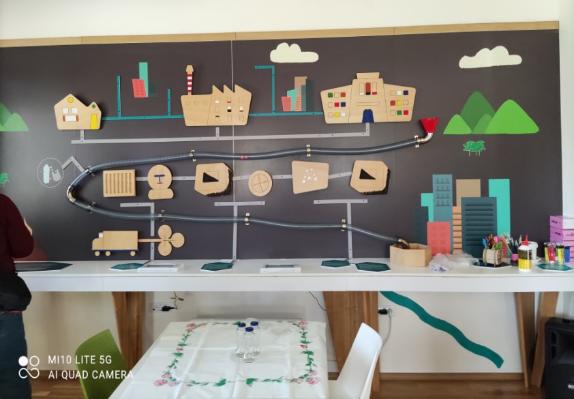 Adună imaginile echipei!
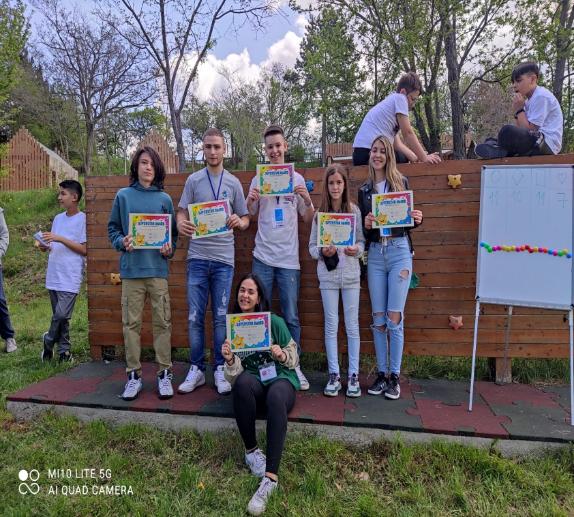 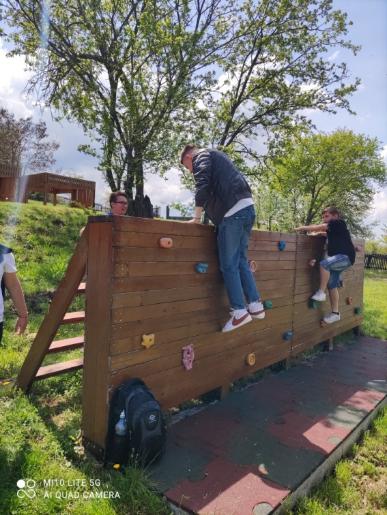 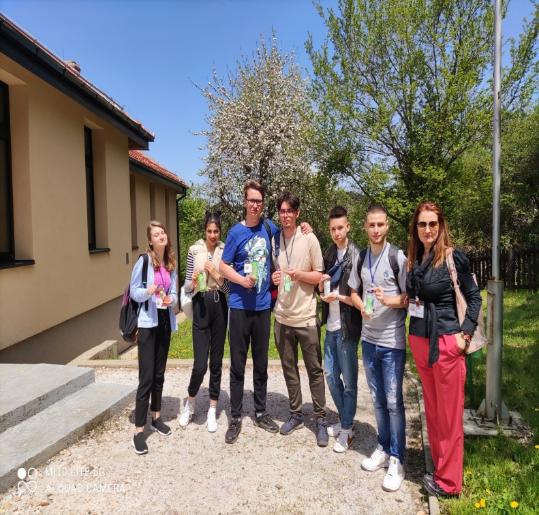 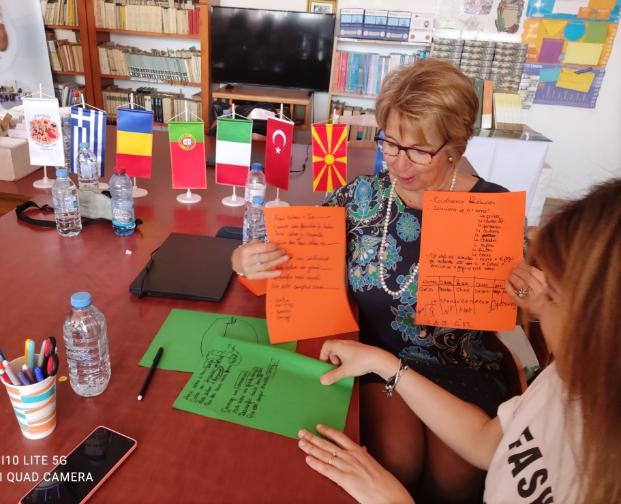 Workshop: activități și jocuri
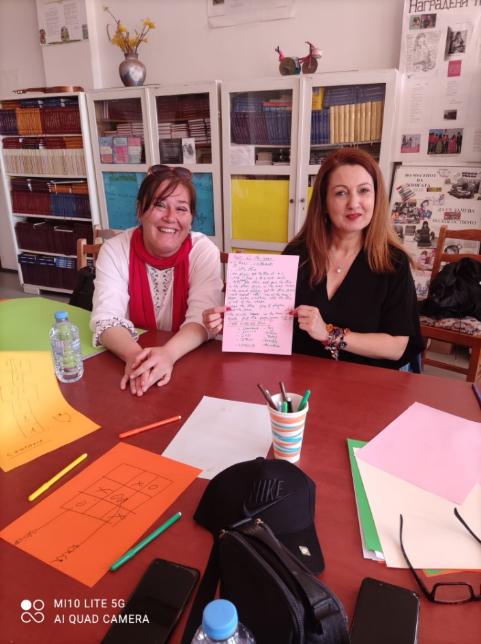 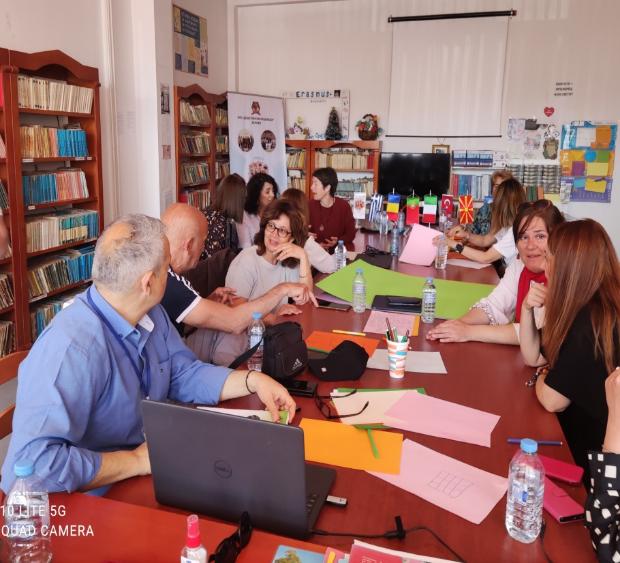 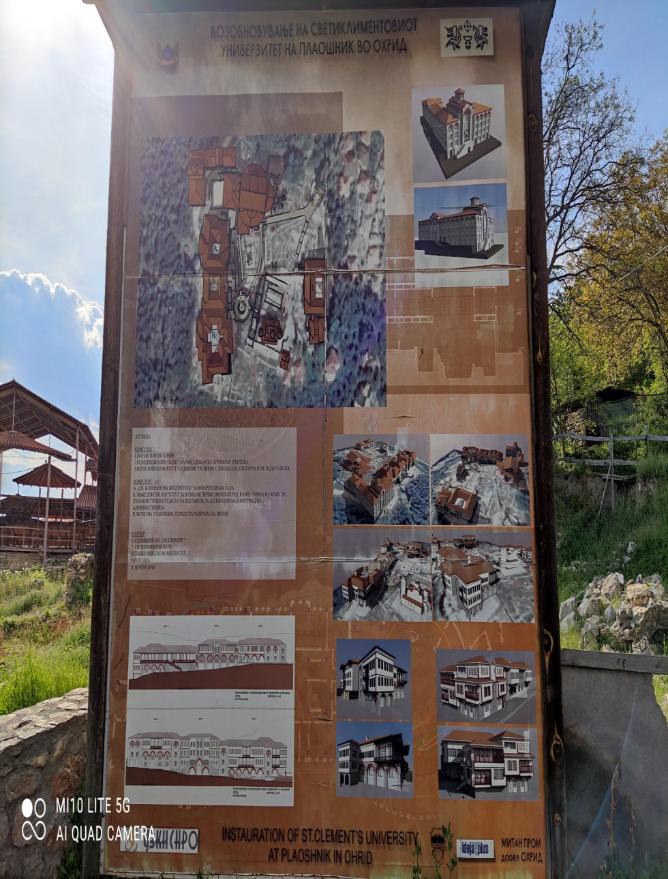 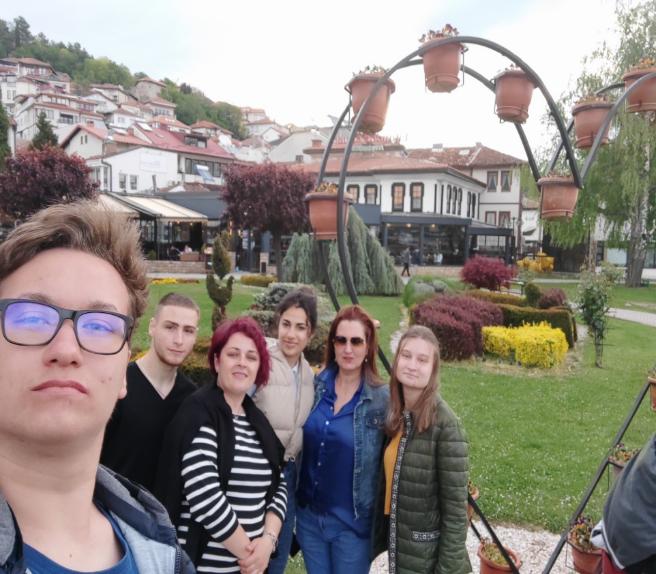 Ohrid
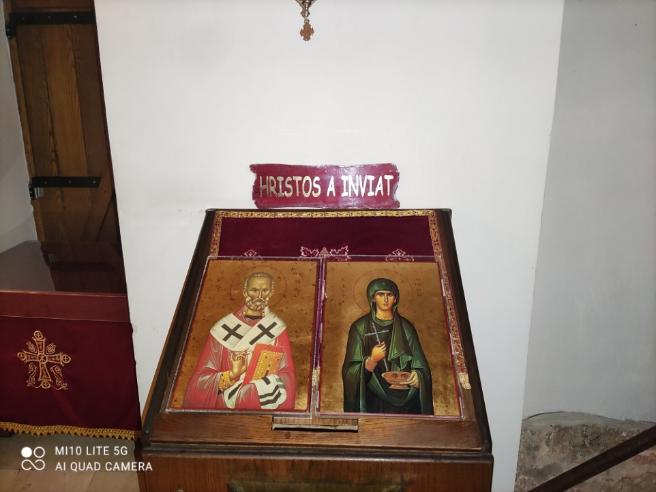 Mănăstirea „Plaushnik” a Sf. Pantelimon și a Sf. Clement
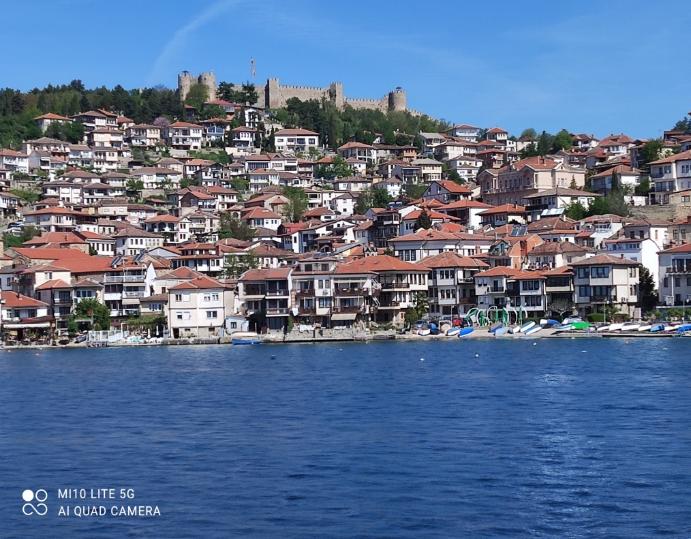 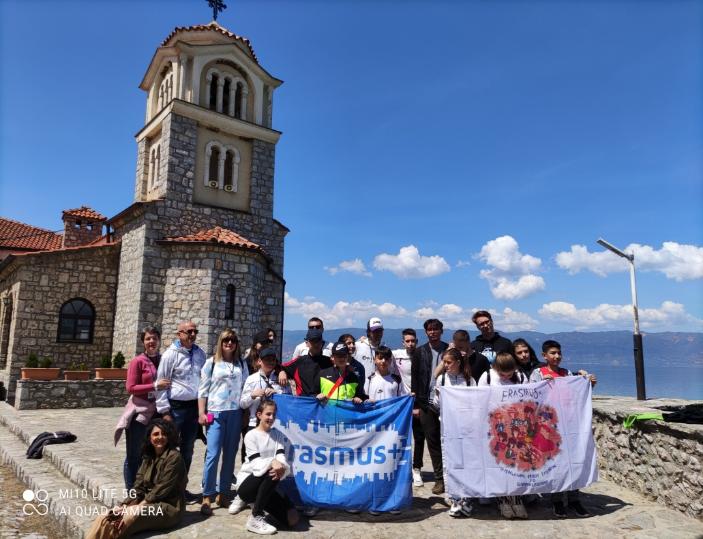 Lacul Ohrid, Mănăstirea Sf. Naum
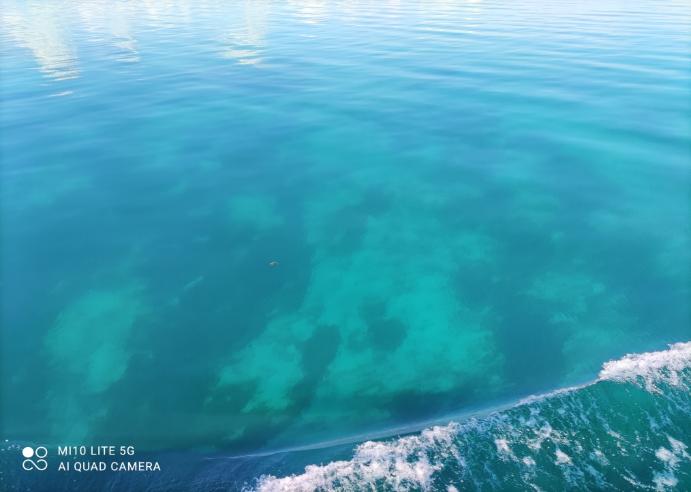 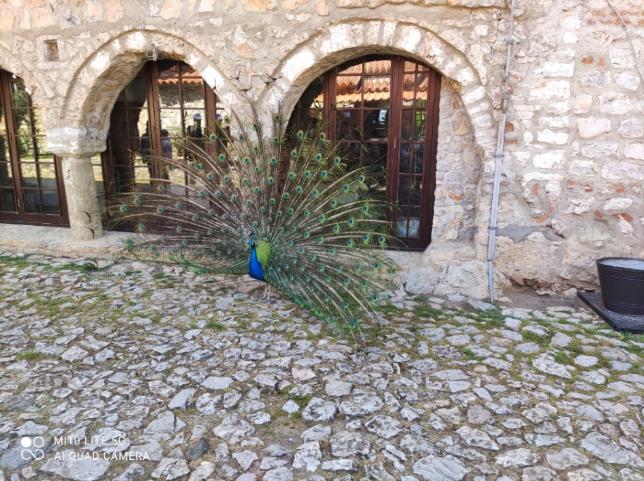 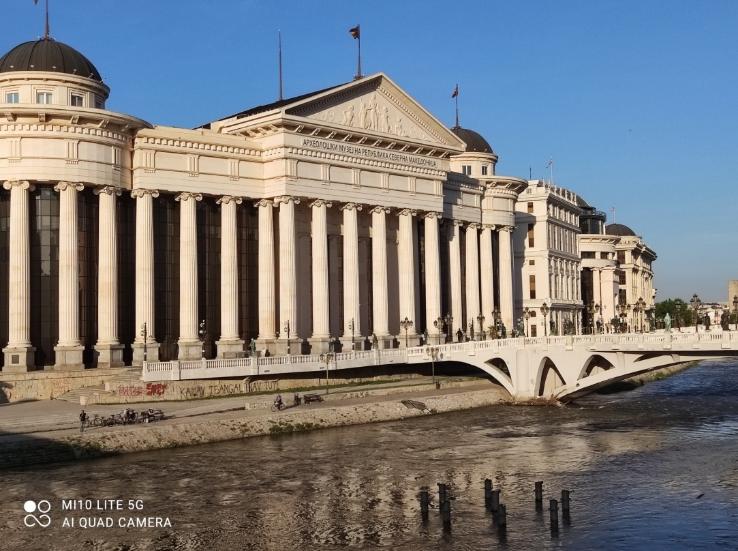 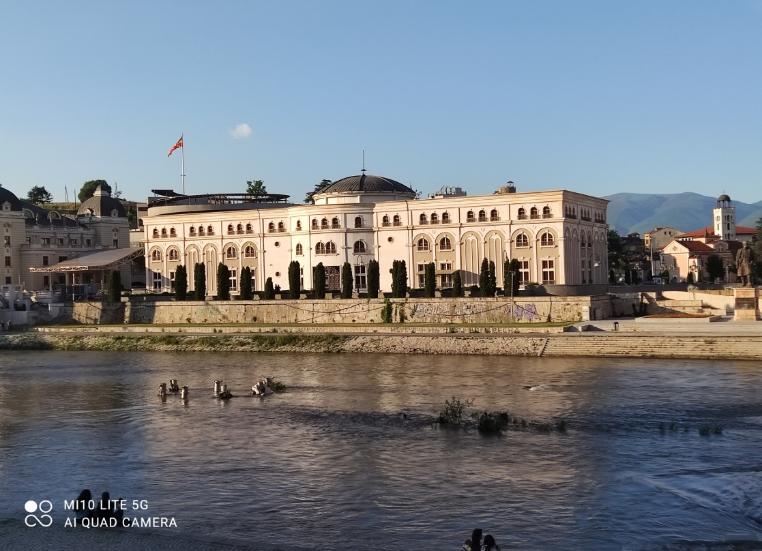 Muzeul Național de Arheologie
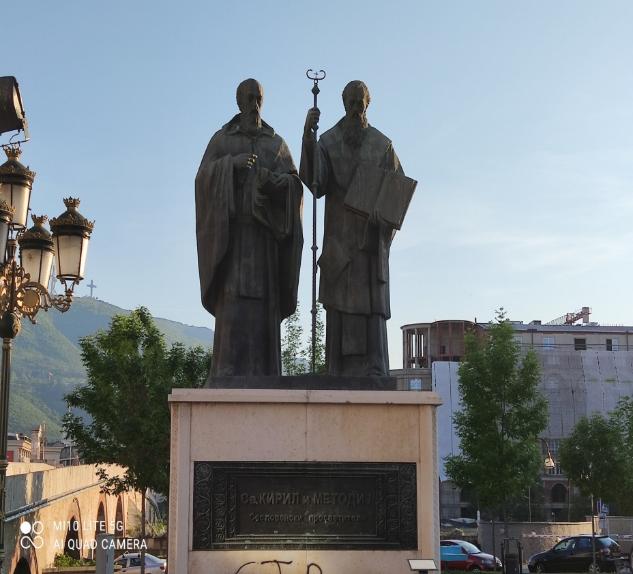 Parlamentul
Skopje
Chiril și Metodiu
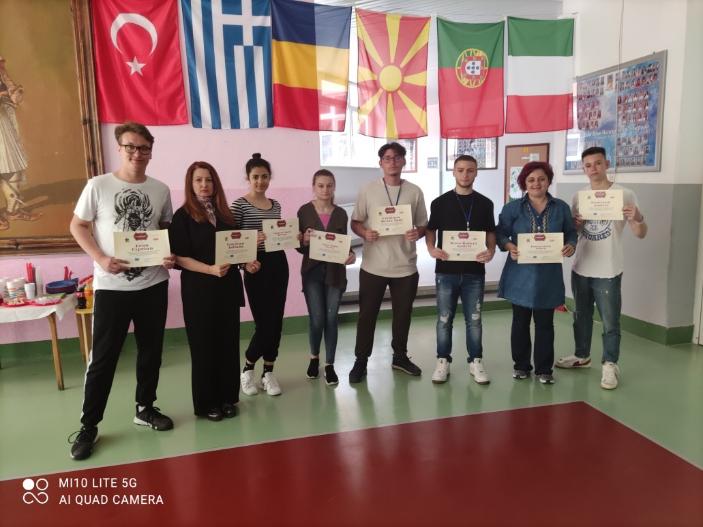 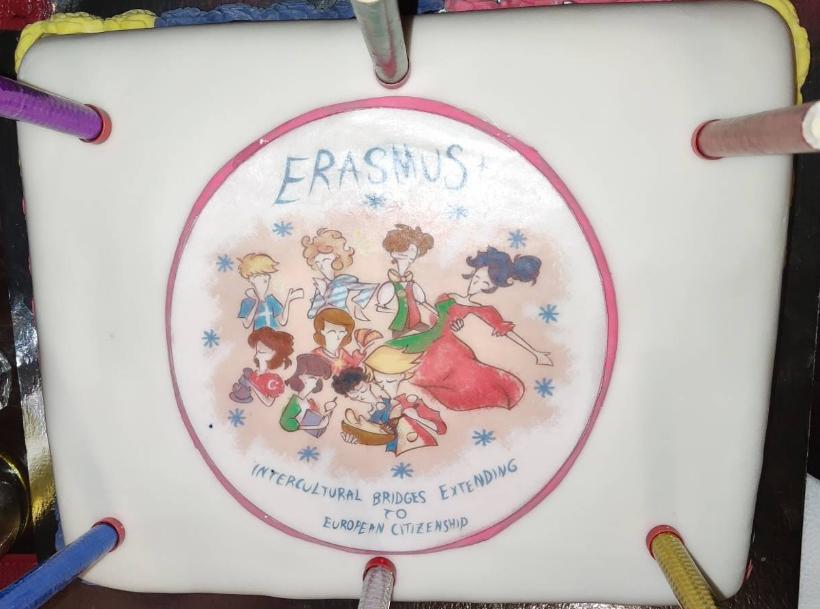 Vă mulțumim pentru atenție!